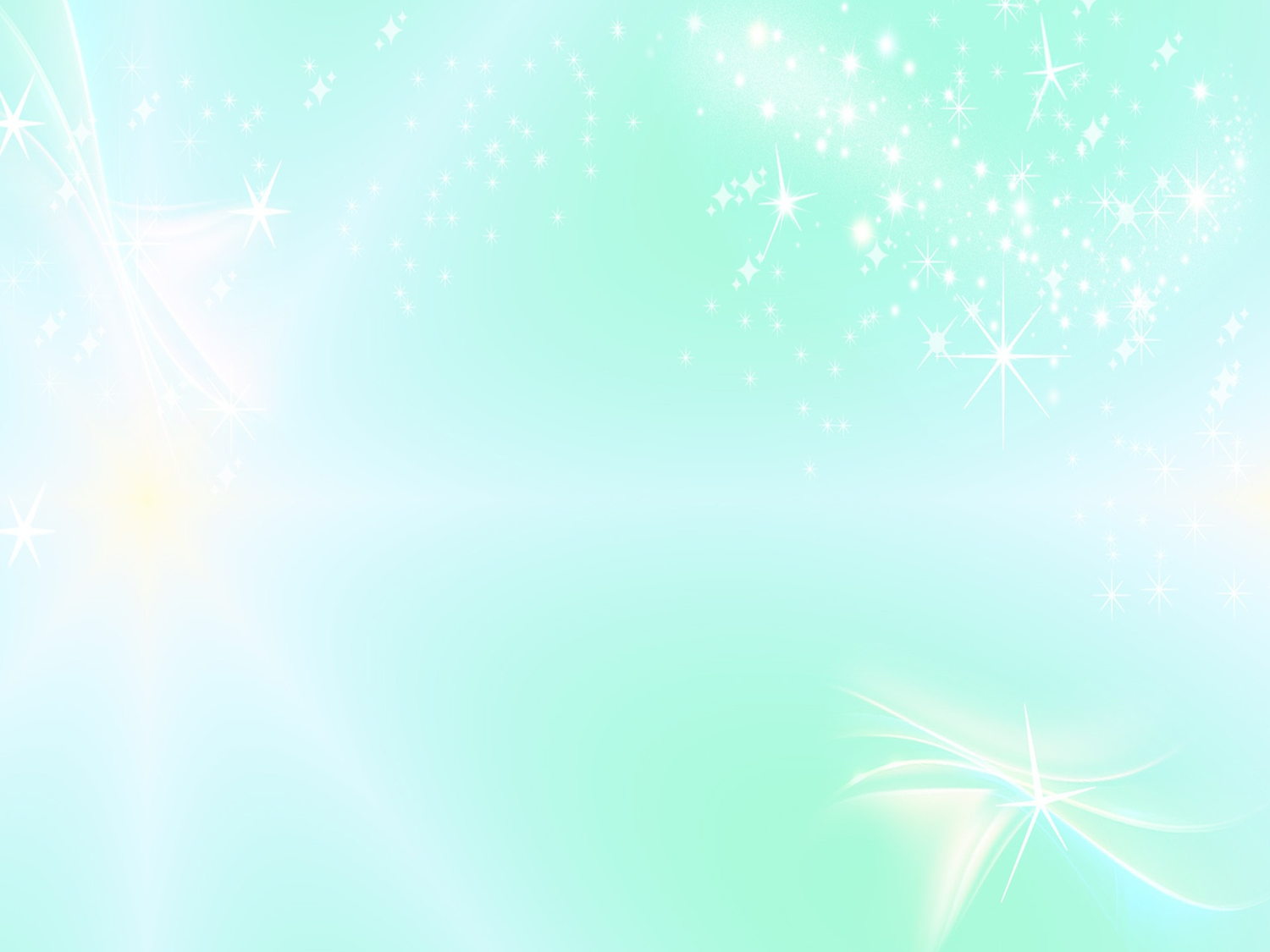 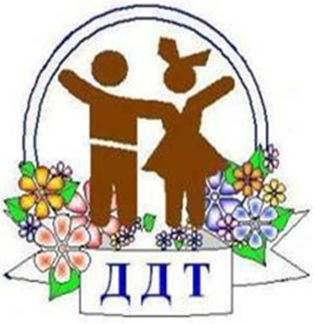 Муниципальный опорный центр муниципального образования Абинский район 
МБУ ДО «Дом детского творчества»
«Вариативность дополнительного образования: виды образовательных программ, особенности реализации сетевых программ»
Туценко Светлана Владимировна, методист
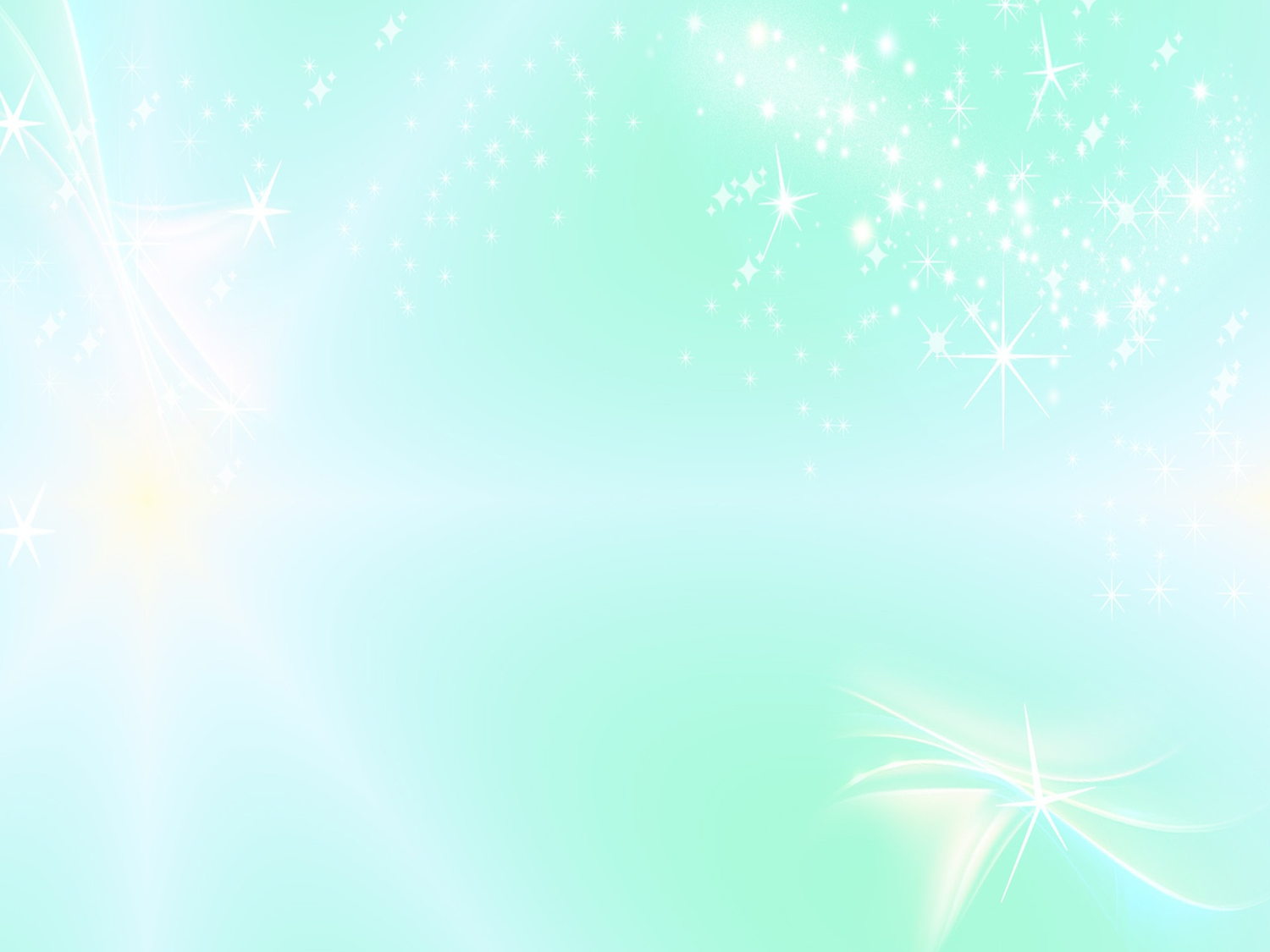 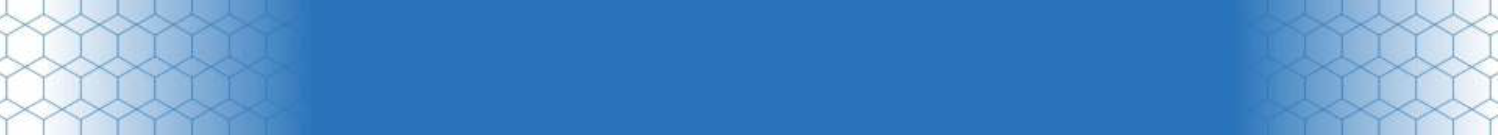 Основные понятия и характеристики программ
«Комплекс основных характеристик образования (объем, содержание, планируемые результаты), организационно-педагогических условий и  форм аттестации
Построение программ на принципах: свобода выбора, соответствия возрастным особенностям, вариативность и мобильность, разноуровневость, модульность, ориентация на метапредметные и личностные результаты, творческий и продуктивный характер, открытый и сетевой характер реализации.
К освоению содержания допускаются лица без предъявления требований к уровню образования.
Программы реализуются с использованием: сетевой формы, различных образовательных технологий, модульном принципе построения содержания.
Ежегодного обновления  программ и методов обучения
Обеспечение выравнивания доступности для различных категорий детей
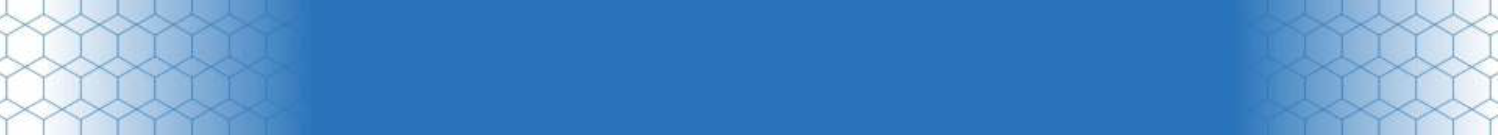 Основные понятия сетевых дополнительных общеобразовательных программ
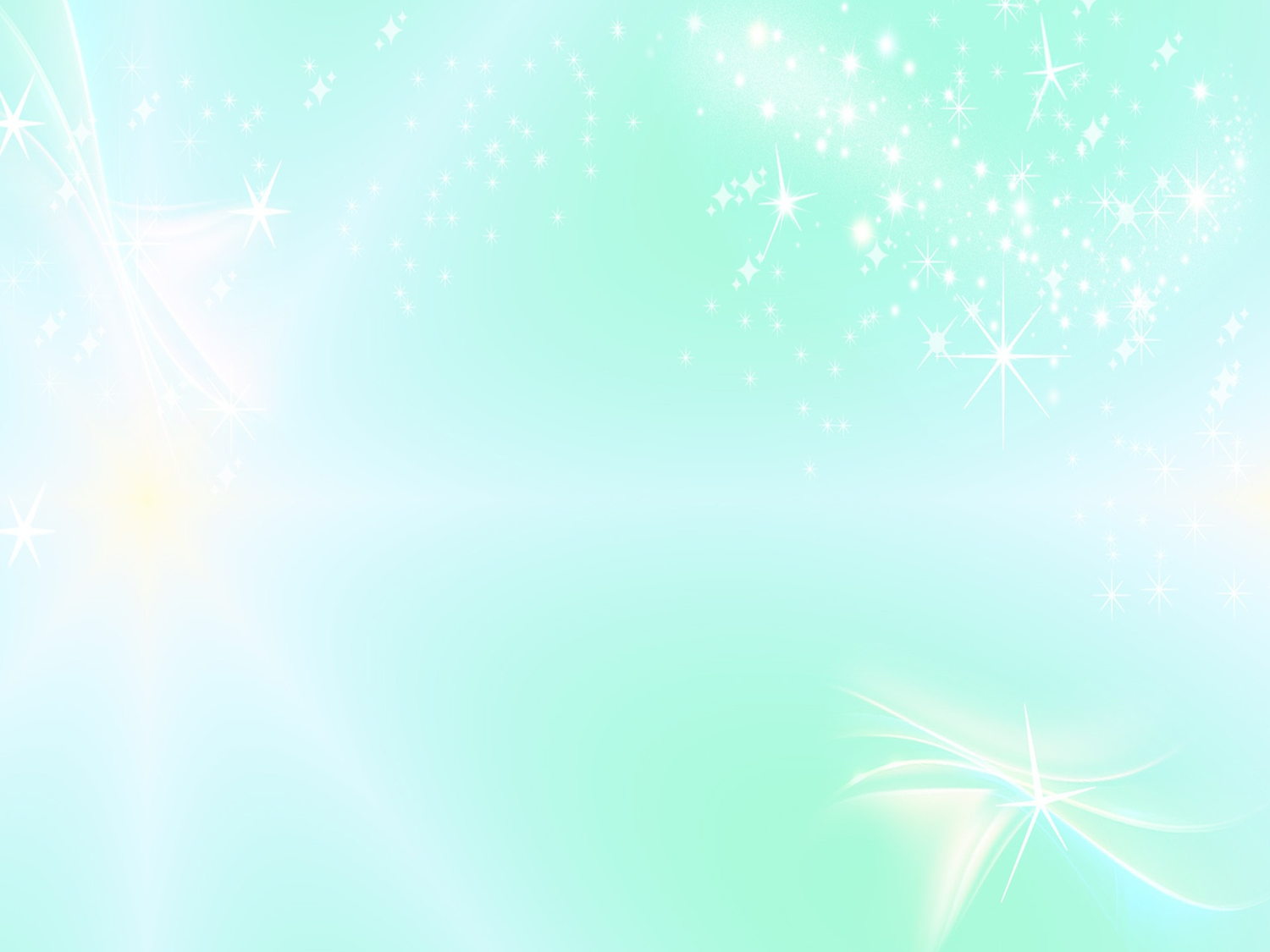 Сетевое взаимодействие
Виды организационных моделей сетевых программ
это система связей, позволяющих разрабатывать, апробировать и предлагать профессиональному педагогическому сообществу инновационные модели содержания образования и управления системой образования; это способ деятельности по системному использованию ресурсов.
Партнерская модель (социальное партнерство)
Кластерная модель (образовательный кластер)
Сетевая модель (сетевое взаимодействие)
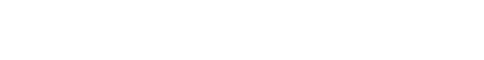 Принципы реализации сетевых программ:
1.Обеспечения эффективного использования времени обучающихся
2.Создание условий для самостоятельного построения обучающимися индивидуального учебного плана
3. Конвергентный подход в разработке программы, реализация междисциплинарных программ
4. Вовлечение в образовательный процесс сообщество экспертов и специалистов, сфера деятельности которых связана с соответствующей предметной областью.
5. Построение образовательного процесса с использованием лучших практик общего, дополнительного и профессионального образования.
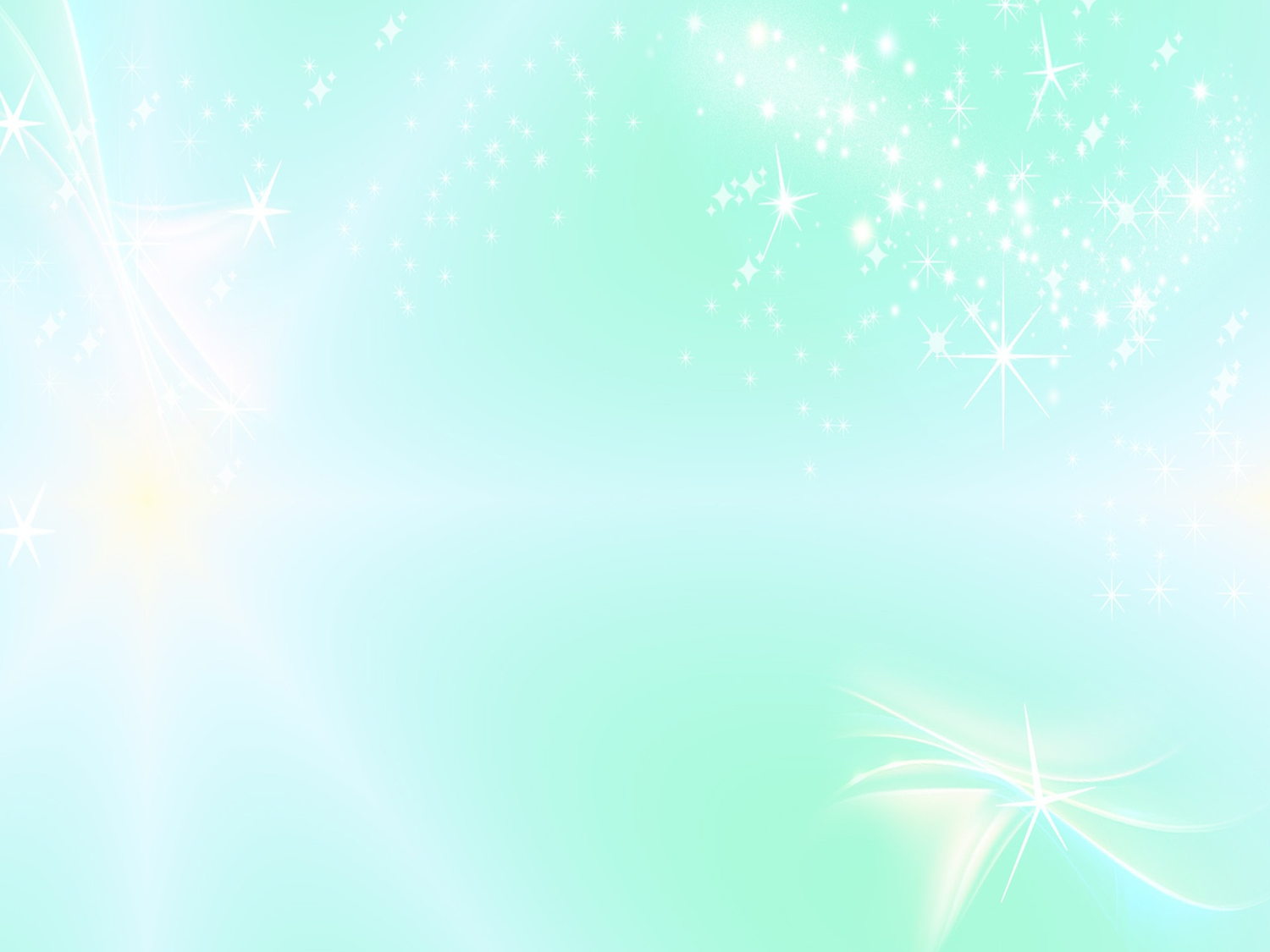 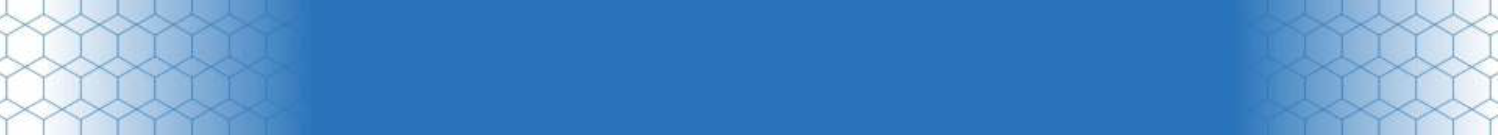 возможности сетевых дополнительных общеобразовательных программ
Повышение эффективности использования имеющихся материально-технических и кадровых ресурсов как образовательных, так и иных организаций – участников сетевого взаимодействия.

Рациональное использование финансовых средств за счет объединения нескольких организаций над решением общей цели и задачи, отвечающей интересам всех участников взаимодействия.

Повышение качества образования с учетом возможности использования как инновационного оборудования и другого материально-технического, инфраструктурного обеспечения партнера, так и квалифицированного кадрового состава.

повышение вариантов, реализуемых программ дополнительного образования детей.

повышение профессионализма кадрового состава и иное.
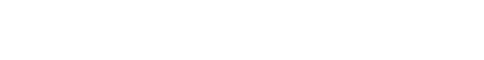 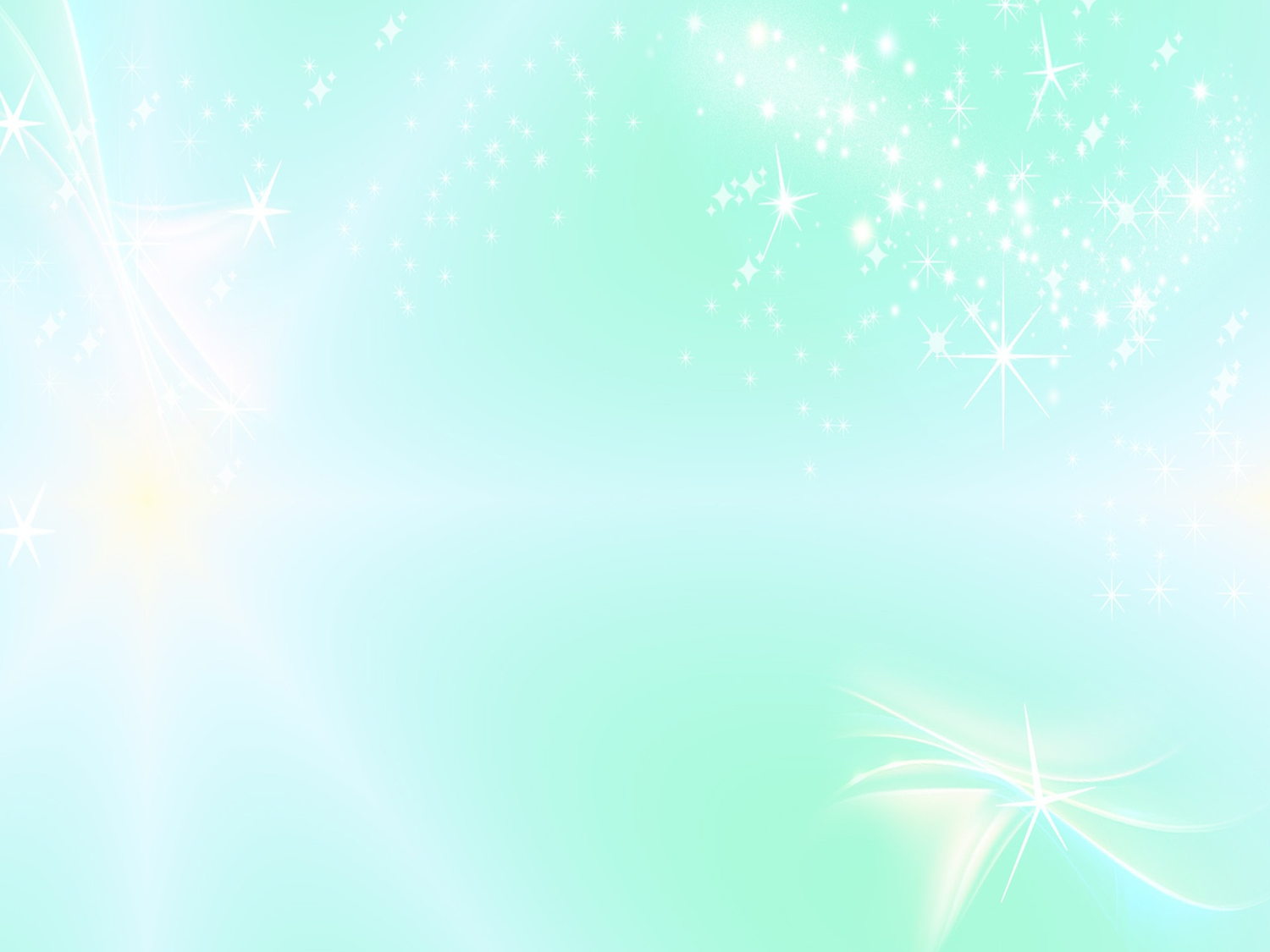 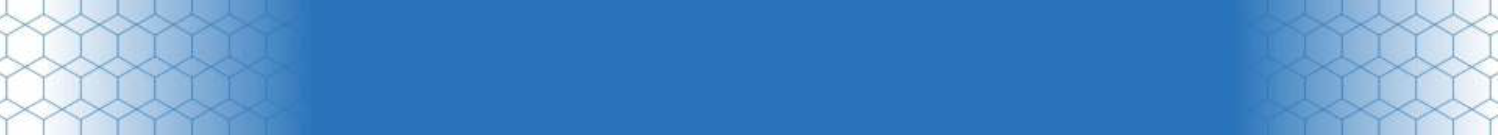 Условия реализации сетевых дополнительных общеобразовательных программ
Организационное обеспечение сетевого взаимодействия
Первое - образовательная организация (далее – Учреждение) в целях определения потребности в организации сетевого взаимодействия, является оценка оснащенности и достаточности собственных материально-технических и кадровых ресурсов.
Второе - учреждение определяет перечень возможных направлений для организации сетевого взаимодействия, а также приступает к поиску и привлечению потенциальных партнеров (далее – организация-партнер).
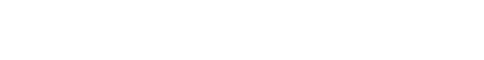 Третье - определение порядка и источников финансирования и разработка пакета документов, регламентирующих процесс.
Правовое регулирование деятельности
При намерении реализовывать образовательные программы с использованием сетевой формы в отношении части образовательной программы предъявляются установленные лицензионные требования, указанные в п.8г Положения о лицензировании: «наличие договора о сетевой форме реализации образовательных программ в соответствии со статьей 15 Федерального закона «Об образовании в Российской федерации»
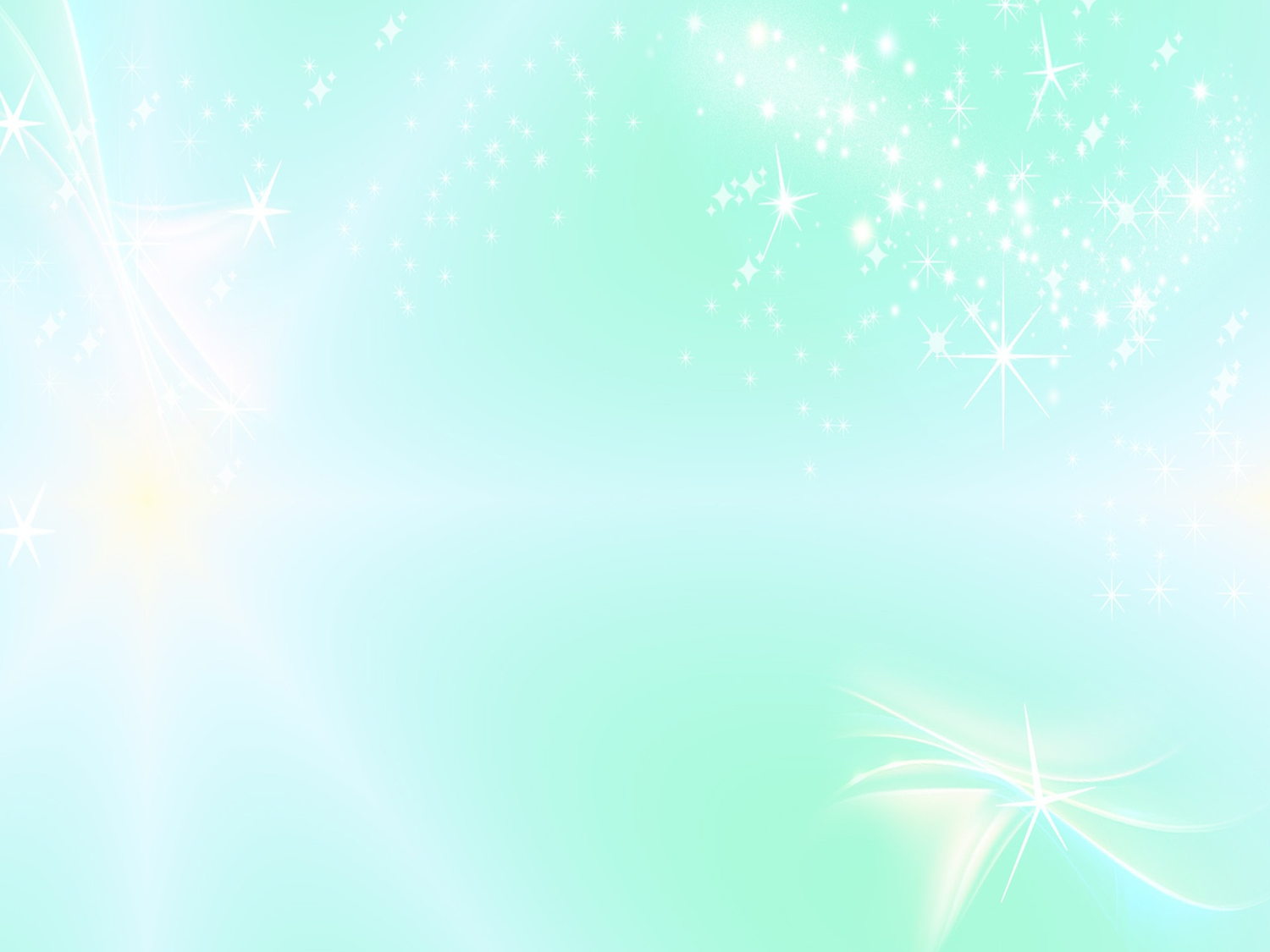 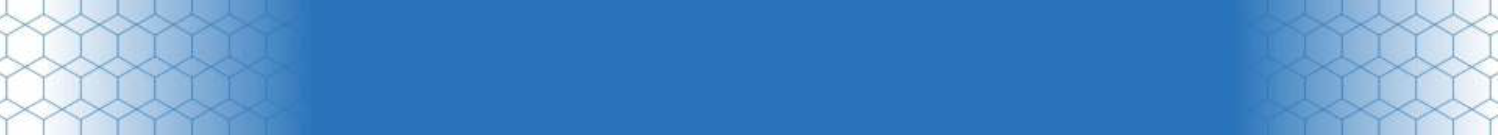 Особенности моделирования сетевых дополнительных общеобразовательных программ
Виды организационных моделей сетевых программ
Партнерская модель (социальное партнерство)
Кластерная модель (образовательный кластер)
Сетевая модель (сетевое взаимодействие)
Модели сетевого взаимодействия
1. Взаимодействие образовательной организации дополнительного образования и организации, реализующей образовательные программы дополнительного образования
2. Взаимодействие образовательной организации дополнительного образования и организации, реализующей общеобразовательные программы, образовательные программы среднего профессионального образования, образовательные программы  высшего образования и т.д.
3. Взаимодействие образовательной организации дополнительного образования и образовательной организации реального сектора экономики, реализующей дополнительные общеобразовательные программы.
4. Взаимодействие образовательной организации дополнительного образования и производства, бизнес-структур реального сектора экономики.
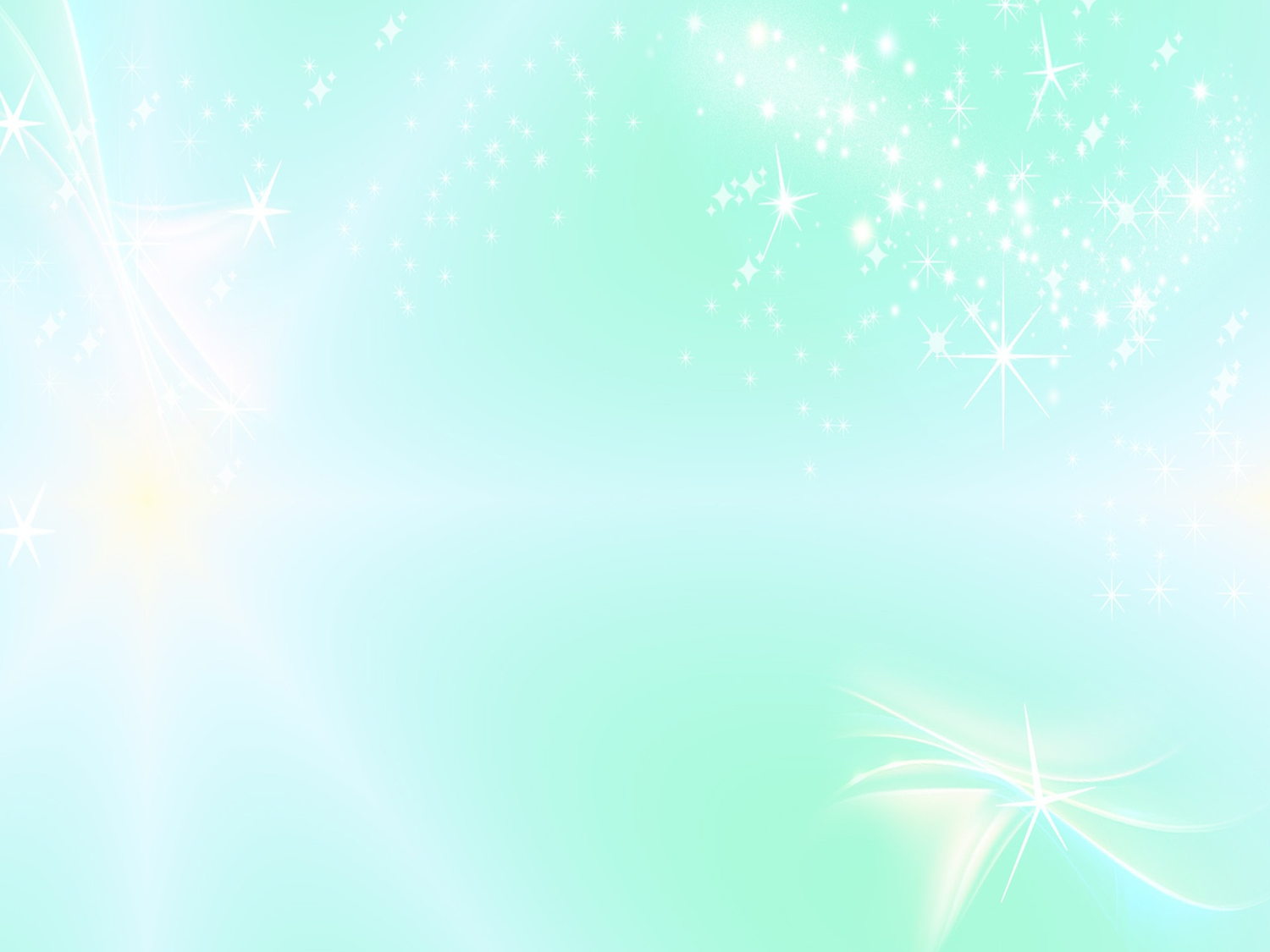 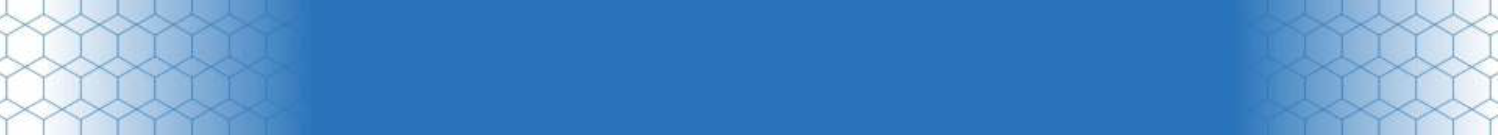 Нормативно-правовое сопровождение организации образовательного процесса
Приказ Министерства науки и высшего образования Российской Федерации и Министерства просвещения Российской Федерации от 5 августа 2020г. № 882/391
Порядок организации и осуществления 
образовательной деятельности при сетевой форме реализации 
образовательных программ.
Договор о сетевой форме реализации образовательной программы.
Общеобразовательная общеразвивающая программа
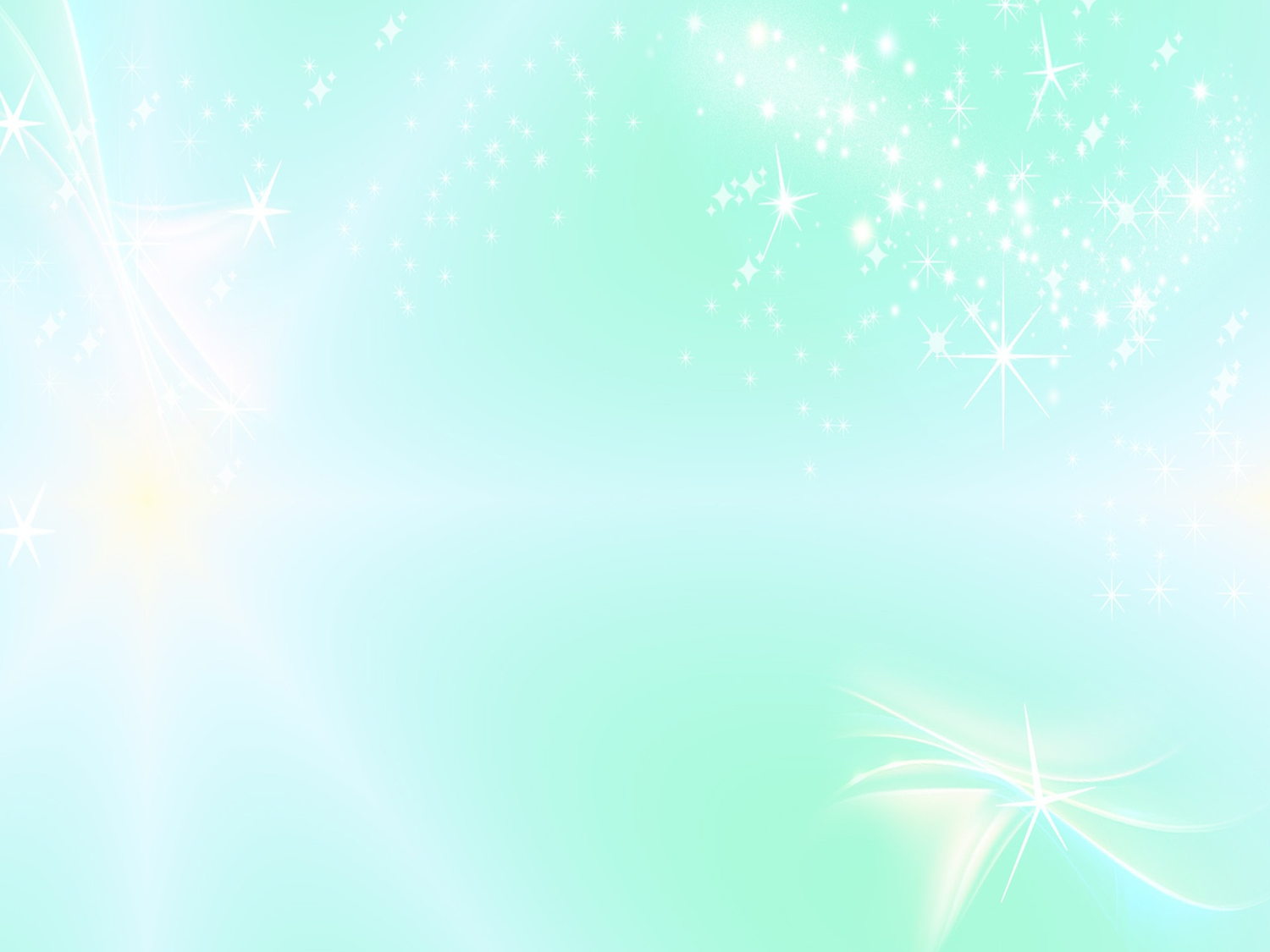 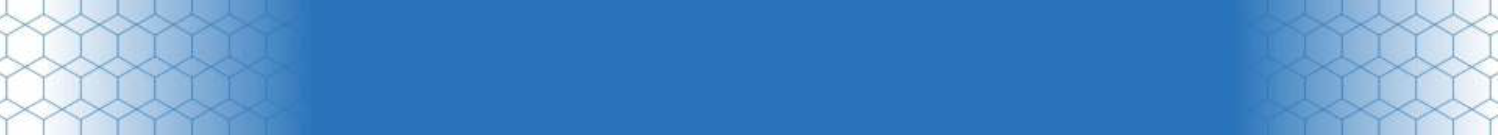 Организационно-методическое сопровождение дополнительного образования
Семинары для педагогов дополнительного образования
Конкурсы для педагогов в рамках реализации целевой модели развития дополнительного образования в Абинском районе
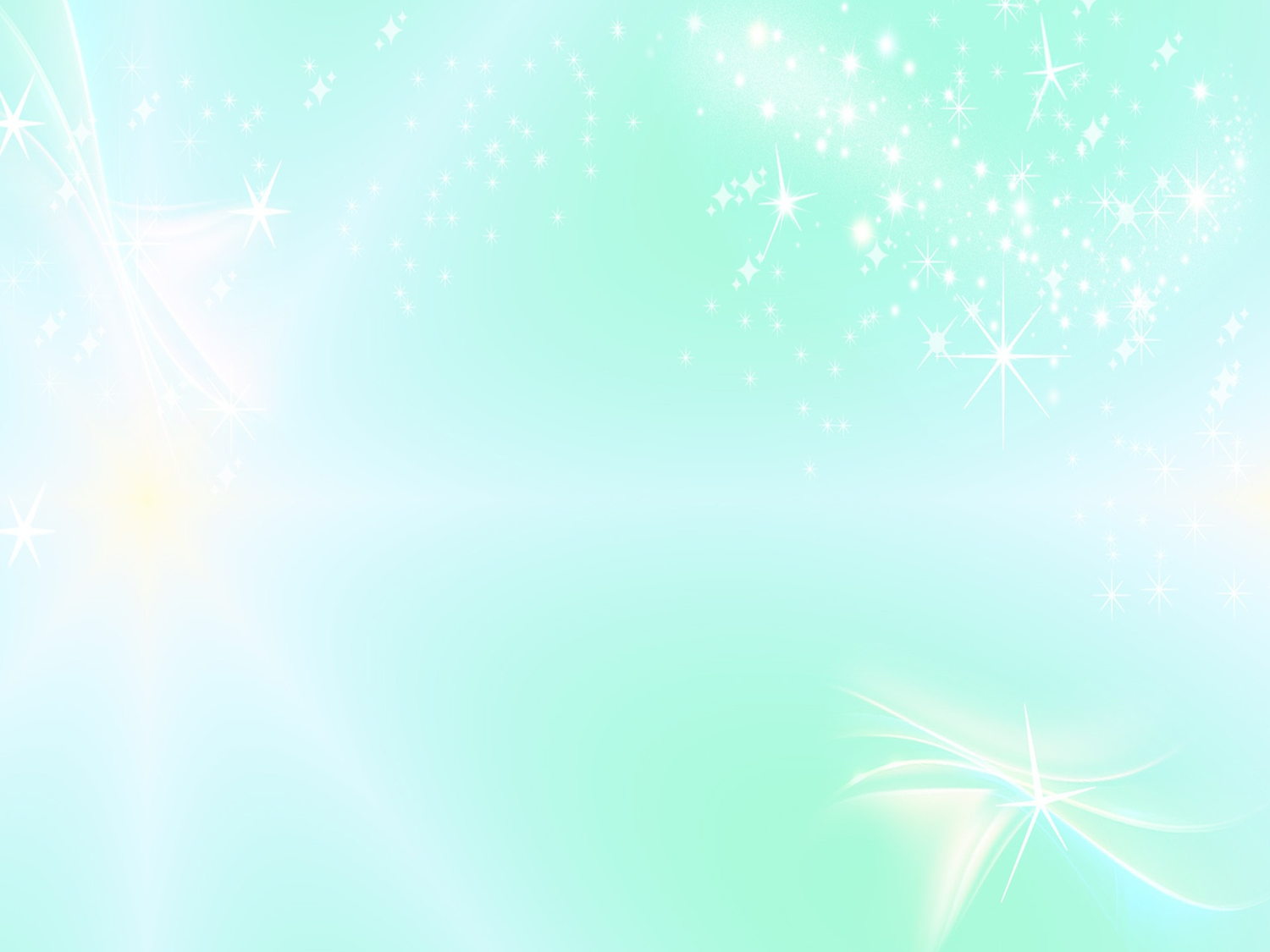 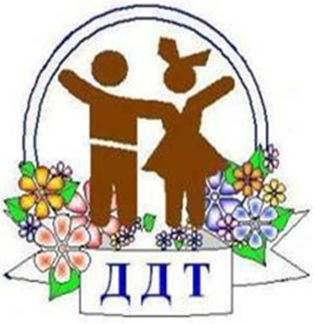 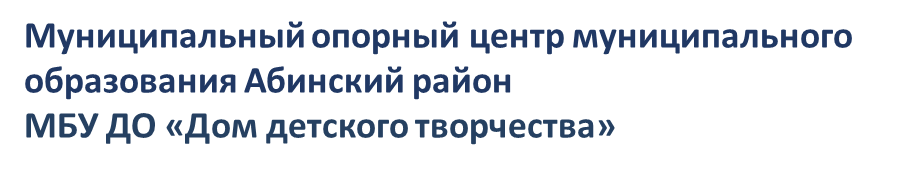 Спасибо за внимание!
http://ddt-abinsk.ru
 
info@ddt-abinsk.ru  
abinskmetodddt@yandex.ru